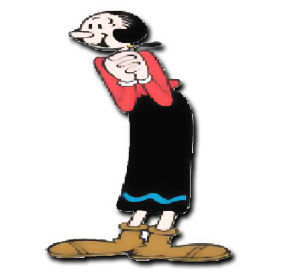 السؤال الثاني عشر
السؤال الثالث عشر
السؤال الرابع عشر
السؤال الحادي عشر
السؤال العاشر
السؤال التاسع
السؤال الثامن
السؤال الرابع
السؤال الخامس
السؤال السادس
السؤال السابع
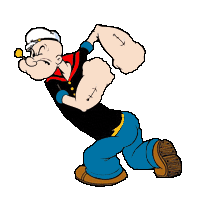 السؤال الثالث
السؤال الثاني
السؤال الأول
ممتاز .. إلى الامام
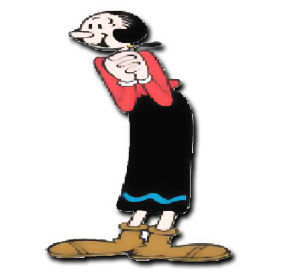 حاول من جديد
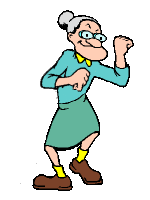 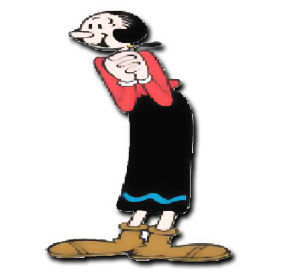 السؤال الثاني عشر
السؤال الثالث عشر
السؤال الرابع عشر
السؤال الحادي عشر
السؤال العاشر
السؤال التاسع
السؤال الثامن
السؤال الرابع
السؤال الخامس
السؤال السادس
السؤال السابع
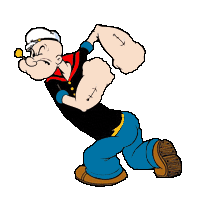 السؤال الثالث
السؤال الثاني
السؤال الأول
ممتاز .. إلى الامام
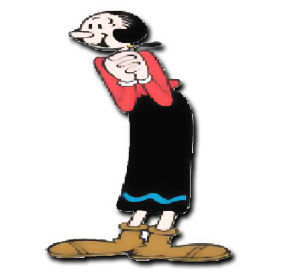 حاول من جديد
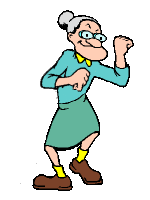 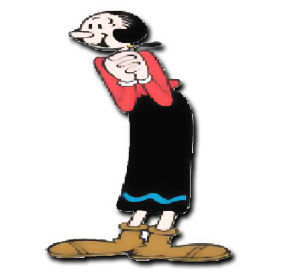 السؤال الثاني عشر
السؤال الثالث عشر
السؤال الرابع عشر
السؤال الحادي عشر
السؤال العاشر
السؤال التاسع
السؤال الثامن
السؤال الرابع
السؤال الخامس
السؤال السادس
السؤال السابع
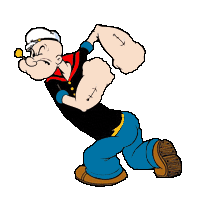 السؤال الثالث
السؤال الثاني
السؤال الأول
ممتاز .. إلى الامام
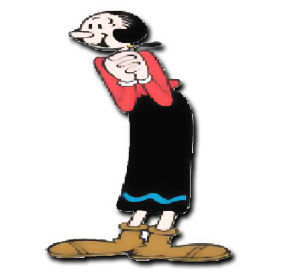 حاول من جديد
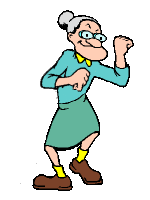 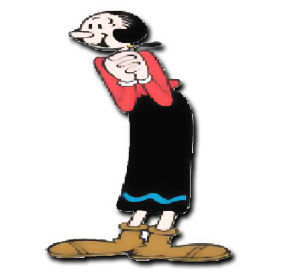 السؤال الثاني عشر
السؤال الثالث عشر
السؤال الرابع عشر
السؤال الحادي عشر
السؤال العاشر
السؤال التاسع
السؤال الثامن
السؤال الرابع
السؤال الخامس
السؤال السادس
السؤال السابع
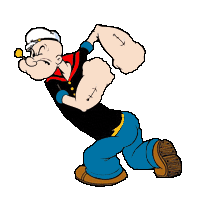 السؤال الثالث
السؤال الثاني
السؤال الأول
ممتاز .. إلى الامام
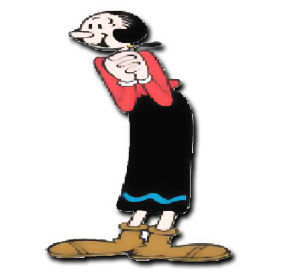 حاول من جديد
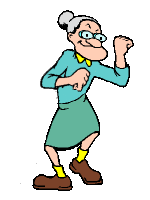 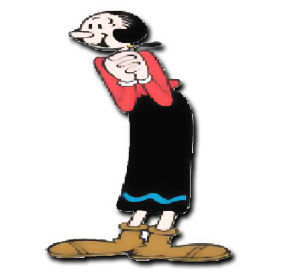 السؤال الثاني عشر
السؤال الثالث عشر
السؤال الرابع عشر
السؤال الحادي عشر
السؤال العاشر
السؤال التاسع
السؤال الثامن
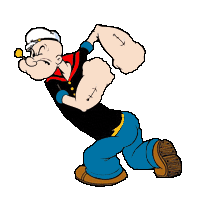 السؤال الرابع
السؤال الخامس
السؤال السادس
السؤال السابع
السؤال الثالث
السؤال الثاني
السؤال الأول
ممتاز .. إلى الامام
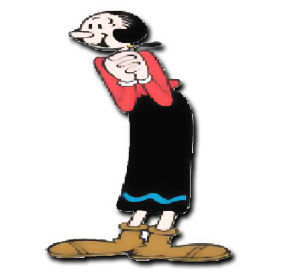 حاول من جديد
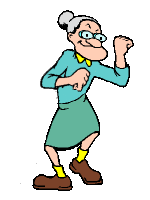 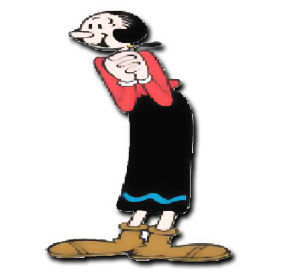 السؤال الثاني عشر
السؤال الثالث عشر
السؤال الرابع عشر
السؤال الحادي عشر
السؤال العاشر
السؤال التاسع
السؤال الثامن
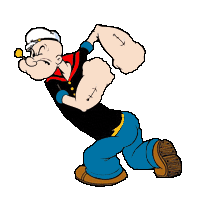 السؤال الرابع
السؤال الخامس
السؤال السادس
السؤال السابع
السؤال الثالث
السؤال الثاني
السؤال الأول
ممتاز .. إلى الامام
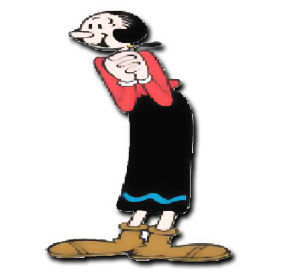 حاول من جديد
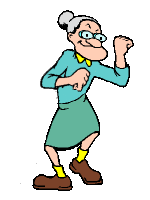 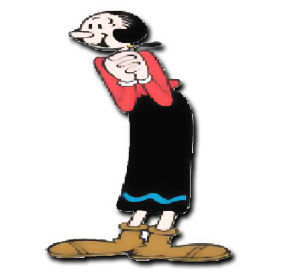 السؤال الثاني عشر
السؤال الثالث عشر
السؤال الرابع عشر
السؤال الحادي عشر
السؤال العاشر
السؤال التاسع
السؤال الثامن
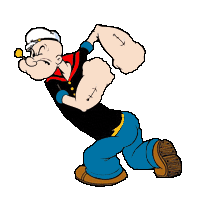 السؤال الرابع
السؤال الخامس
السؤال السادس
السؤال السابع
السؤال الثالث
السؤال الثاني
السؤال الأول
ممتاز .. إلى الامام
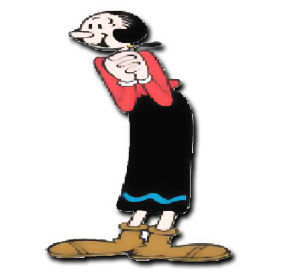 حاول من جديد
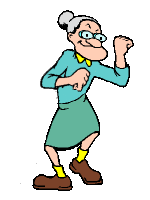 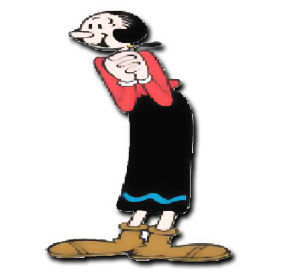 السؤال الثاني عشر
السؤال الثالث عشر
السؤال الرابع عشر
السؤال الحادي عشر
السؤال العاشر
السؤال التاسع
السؤال الثامن
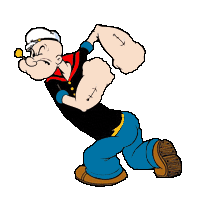 السؤال الرابع
السؤال الخامس
السؤال السادس
السؤال السابع
السؤال الثالث
السؤال الثاني
السؤال الأول
ممتاز .. إلى الامام
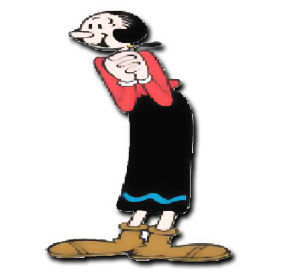 حاول من جديد
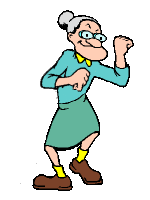 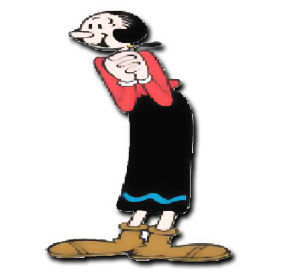 السؤال الثاني عشر
السؤال الثالث عشر
السؤال الرابع عشر
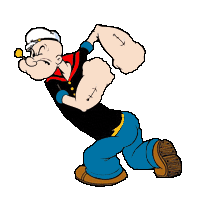 السؤال الحادي عشر
السؤال العاشر
السؤال التاسع
السؤال الثامن
السؤال الرابع
السؤال الخامس
السؤال السادس
السؤال السابع
السؤال الثالث
السؤال الثاني
السؤال الأول
ممتاز .. إلى الامام
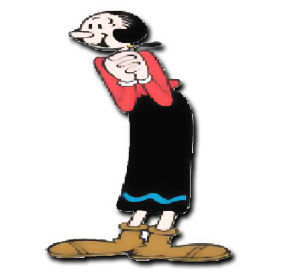 حاول من جديد
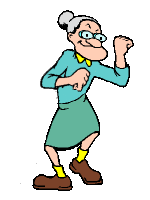 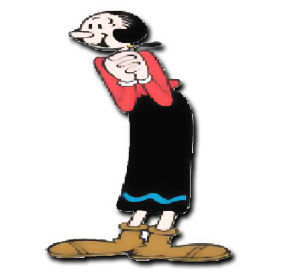 السؤال الثاني عشر
السؤال الثالث عشر
السؤال الرابع عشر
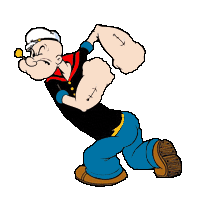 السؤال الحادي عشر
السؤال العاشر
السؤال التاسع
السؤال الثامن
السؤال الرابع
السؤال الخامس
السؤال السادس
السؤال السابع
السؤال الثالث
السؤال الثاني
السؤال الأول
ممتاز .. إلى الامام
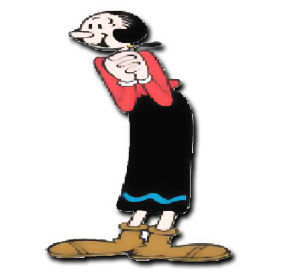 حاول من جديد
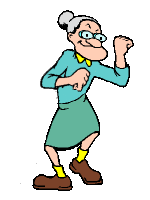 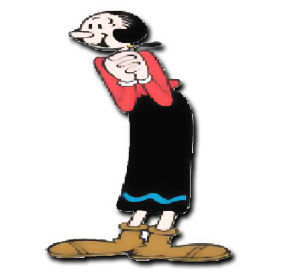 السؤال الثاني عشر
السؤال الثالث عشر
السؤال الرابع عشر
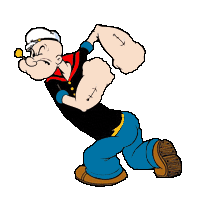 السؤال الحادي عشر
السؤال العاشر
السؤال التاسع
السؤال الثامن
السؤال الرابع
السؤال الخامس
السؤال السادس
السؤال السابع
السؤال الثالث
السؤال الثاني
السؤال الأول
ممتاز .. إلى الامام
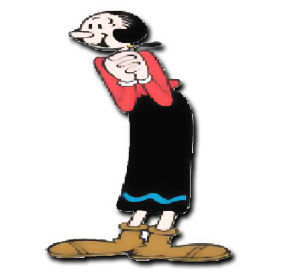 حاول من جديد
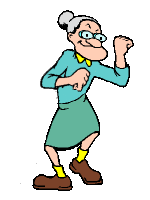 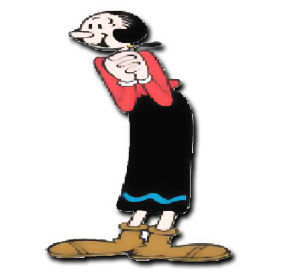 السؤال الثاني عشر
السؤال الثالث عشر
السؤال الرابع عشر
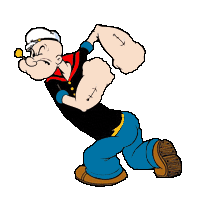 السؤال الحادي عشر
السؤال العاشر
السؤال التاسع
السؤال الثامن
السؤال الرابع
السؤال الخامس
السؤال السادس
السؤال السابع
السؤال الثالث
السؤال الثاني
السؤال الأول
ممتاز .. إلى الامام
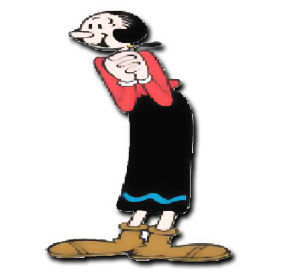 حاول من جديد
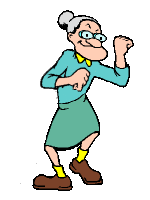 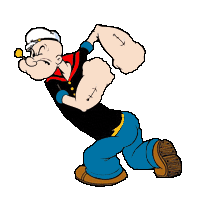 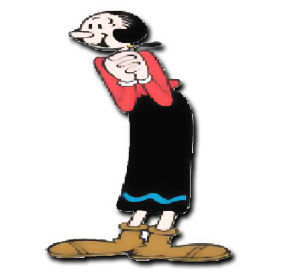 السؤال الثاني عشر
السؤال الثالث عشر
السؤال الرابع عشر
السؤال الحادي عشر
السؤال العاشر
السؤال التاسع
السؤال الثامن
السؤال الرابع
السؤال الخامس
السؤال السادس
السؤال السابع
السؤال الثالث
السؤال الثاني
السؤال الأول
ممتاز .. إلى الامام
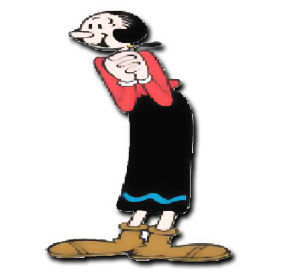 حاول من جديد
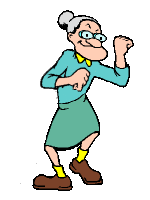 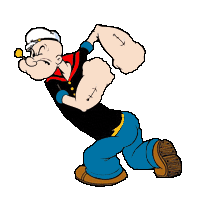 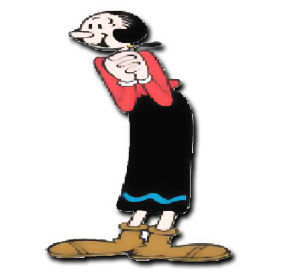 السؤال الثاني عشر
السؤال الثالث عشر
السؤال الرابع عشر
السؤال الحادي عشر
السؤال العاشر
السؤال التاسع
السؤال الثامن
السؤال الرابع
السؤال الخامس
السؤال السادس
السؤال السابع
السؤال الثالث
السؤال الثاني
السؤال الأول
ممتاز .. إلى الامام
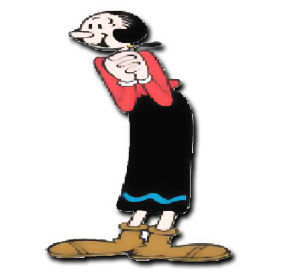 حاول من جديد
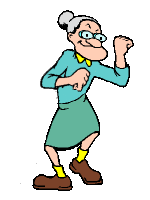 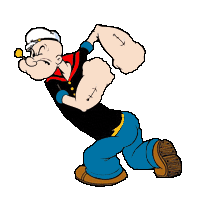 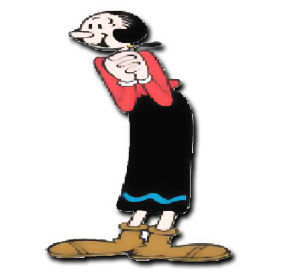 السؤال الثاني عشر
السؤال الثالث عشر
السؤال الرابع عشر
السؤال الحادي عشر
السؤال العاشر
السؤال التاسع
السؤال الثامن
السؤال الرابع
السؤال الخامس
السؤال السادس
السؤال السابع
السؤال الثالث
السؤال الثاني
السؤال الأول
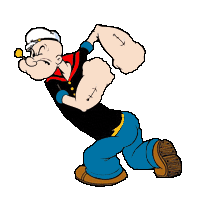 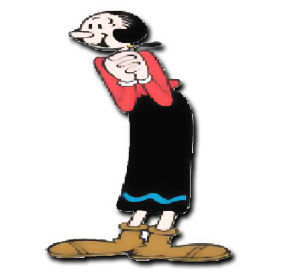